California’s Child WelfareContinuum of Care ReformCCR/FFA WorkgroupLocation: UC Davis, Activities and Recreation Center (ARC) January 19, 201610:30 am – 2:30 pm
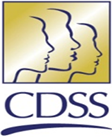 Agenda

A.  Welcome and Introductions

B.   Review the agenda and any additions to the agenda

C.      CCR Updates and Progress:  Sara Rogers
Rates

D.   Review proposed definitions of the Plan of Operation and Program Statement for 
       FFA and STRTC and other areas to explore:
Template and/or format change to Program Statement
CCL online orientation vs. in class orientation and 
Transparency of Program Statement and tools
Eliminate excess documentation to the Program Statement
CDSS approval and quality assurance process
County review process for the Program Statement – TBD

E.   Review new AB 403 requirements to the Program Statement for both FFA/STRTC

F. Discussion regarding  proposed licensing application process for STRTCs
Application fees
Component 1 orientation

G.  Accreditation Open Forum
How does program statement inform accreditation?
What are some of the hurdles you have experienced becoming accredited?
What are your concerns regarding accreditation?

Next Steps:
Syllabus update to FFA Workgroup Meetings
Racial Impact Assessment Presentation
STRTC Webinar for Program Statements:  February 2, 2016
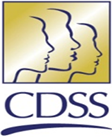 2
“Program Statement” is a written plan which identifies the client population, program structure and supervision, and provides specific program information.
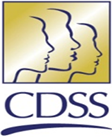 3
Proposed Definition of Plan of Operation
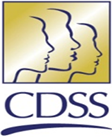 4
Proposed Definition of Program Statement
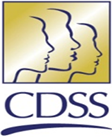 5
What is the “vision” of the “Program Statement”?
To aid and support the following:
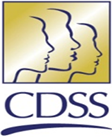 6
OTHER PROGRAM STATEMENT CONSIDERATIONS CDSS IS EXPLORING FURTHER:
Template and/or format change
Online orientation 
Transparency of Program Statement and tools
Eliminating excess documentation
CDSS approval and quality assurance process
Continuous quality improvement requirement
County review process of the Program Statement – TBD
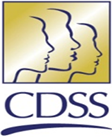 7
AB 403 Mandates for FFA Plan of Operations/Program Statement
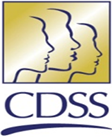 8
AB 403 Mandates for FFA
Plan of Operations/Program Statement
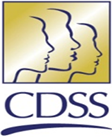 9
PROPOSED FFA PROGRAM STATEMENT TABLE OF CONTENTS
AGENCY DESCRIPTION HISTORY, PURPOSE, METHODS, GOALS 

B. ADMINISTRATION
ADMINISTRATION/ORGANIZATION 
RESERVE FOR FUTURE USE
AFDC WARRANTS

C. FACILITY
CONTROL OF REAL PROPERTY
DISASTER PLAN 
FACILITY SKETCH (LIC 999 OPTIONAL)

D. POLICIES AND PROCEDURES
HOUSE RULES
DISCIPLINE POLICIES
CHILDREN’S PERSONAL RIGHTS
HANDLING OF CHILDREN’S FUNDS, ALLOWANCES, & SALARIES

E. STAFFING
STAFF SCHEDULE (LIC 500 OPTIONAL) 
STAFF QUALIFICATIONS 
JOB DESCRIPTIONS 
IN-SERVICE TRAINING FOR STAFF
PLAN FOR THE SUPERVISION, EVALUATION, AND TRAINING OF STAFF
F. RESOURCE FAMILY APPROVAL PROCESS 
TRAINING FOR RESOURCE FAMILIES
AGENCY SERVICES TO RESOURCE FAMILIES 

G. TREATMENT PHILOSOPHY

H. SERVICES OFFERED
VOLUNTEERS
VISITATION RULES & POLICY
ADMISSION INTAKE 
NEEDS & SERVICES PLAN 
CORE SERVICES AND SUPPORT
PROCEDURE FOR COLLABORATING WITH CHILD AND FAMILY TEAM (CFT)
DISCHARGE/REMOVAL 

I. SERVICES TO RESOURCE FAMILES
FOOD, CLOTHING & INCIDENTALS 
MEDICAL/DENTAL 
PLANNED ACTIVITIES/USE OF COMMUNITY RESOURCES 
TRANSPORTATION 
SERVICES PROVIDED TO RESOURCE FAMILES 

J. COUNTY REQUIREMENTS (OPTIONAL) 

K. STATE DOCUMENTS   

L. NATIONAL ACCREDITATION  CERTIFICATION

M. MENTAL HEALTH CERTIFICATE
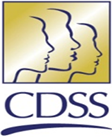 10
AB 403 Mandates for STRTC Plan of Operations/Program Statement and Additional Requirements
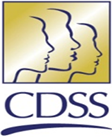 11
AB 403 Mandates for STRTC Plan of Operations/Program Statement and Additional Requirements
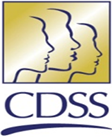 12
AB 403 Mandates for STRTC Plan of Operations/Program Statement and Additional Requirements
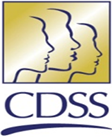 13
PROPOSED STRTC PROGRAM STATEMENT TABLE OF CONTENTS
A. PROGRAM DESCRIPTION
STRTC NATIONAL ACCREDITATION
PURPOSE, METHODS, GOALS
PLANNED ACTIVITIES/USE OF COMMUNITY RESOURCES
SPECIAL SERVICES/PROGRAMS OFFERED
CORE SERVICES AND SUPPORTS
MEDICAL/DENTAL 
MENTAL HEALTH CERTIFICATION
TRANSPORTATION

B. ADMISSION/ASSESSMENT
ADMISSION/INTAKE 
NEEDS & SERVICES PLANS/ASSESSMENT
CHILD AND FAMILY TEAM
VISITATION RULES & POLICY
HOUSE RULES

C. GENERAL POLICIES AFFECTING CHILDREN PLACED
DISCIPLINE POLICIES
EMERGENCY INTERVENTION PLAN 
RUNAWAY PLAN
CHILDREN'S COMPLAINT/GRIEVANCE PROCEDURES 
HANDLING OF CHILDREN'S FUNDS, ALLOWANCES, & SALARIES
CHORES
NUTRITION/SAMPLE MENU
CLOTHING & INCIDENTALS
D. STAFFING/ADMINISTRATIVE ORGANIZATION
STAFF SCHEDULE (LIC 500 OPTIONAL) 
STAFF QUALIFICATIONS
CONTRACTING STAFF/SERVICES
JOB DESCRIPTIONS 
INSERVICE TRAINING FOR STAFF/ADMINISTRATOR 
ADMINISTRATION
VOLUNTEERS
CONTROL OF REAL PROPERTY
FACILITY SKETCH (LIC 999 OPTIONAL)
AFDC-FC WARRANTS 
BOARD OF DIRECTOR’S STATEMENT

E. RESOURCE FAMILY AGENCY SUPPLIMENTAL
RECRUTING, APPROVING AND TRAINING RESOURCE FAMILY HOMES

F. COUNTY REQUIREMENTS (OPTIONAL)

G. DISCHARGE POLICIES AND PROCEDURES
DISCHARGE/REMOVAL

H. PERMANENCY-RELATED SERVICES

I.  Nonminor Dependents (NMD)
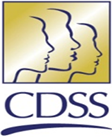 14
ACCREDITATION OPEN FORUM
What would you like to ask your fellow peers about the accreditation process?


How does the program statement inform accreditation?

What are some of the hurdles you experienced becoming accredited?

What are your concerns regarding accreditation?
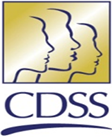 15
Proposed CCL Licensing Application Process
for STRTC
Application fees

Component 1 Orientation
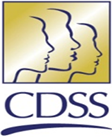 16
Next Steps
for FFA
Change in syllabus for February 19, 2016 workgroup meeting: Resource Family Approval

Racial Impact Assessment presentation
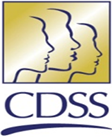 17
Next Steps
for STRTC
Webinar on Program Statement on February 2, 2016

Time:  TBA

Possible Focus Topics:
Core Services
Child & Family Team
Resource Family Approval
Intensive Mental Health 
Stepping Down Process

E-mail: CCR@DSS.CA.GOV, attention Richard Teran, if you would like to participate in the webinar and have not previously participated.
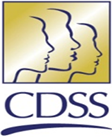 18
Adjourn
Thank you for 
your participation!



If you have any questions, please send to: 
ccr@dss.ca.gov
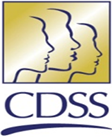 19